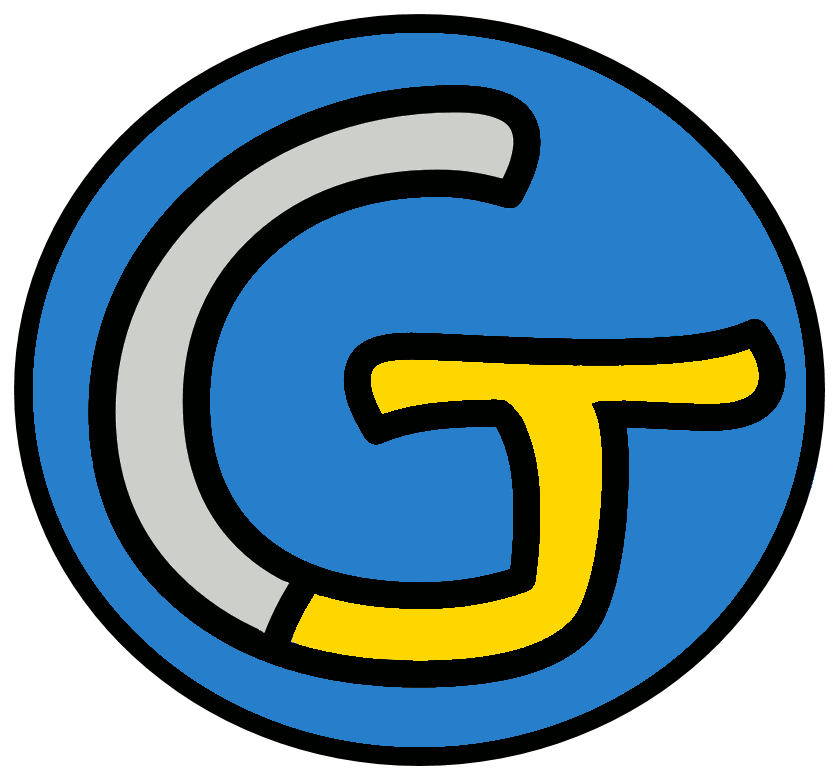 Mathématiques – Calcul mental CM2
Calculer le complément à la centaine supérieure
 Entraînement n° 2
Opération 1
323 + … = 400
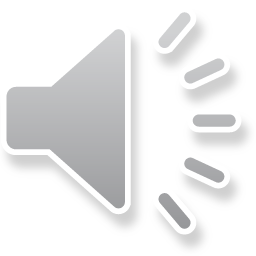 Opération 2
256 + … 
= 300
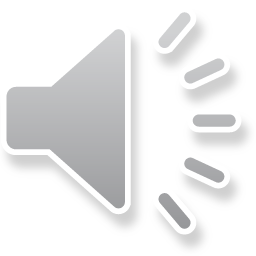 Opération 3
120 + … 
= 200
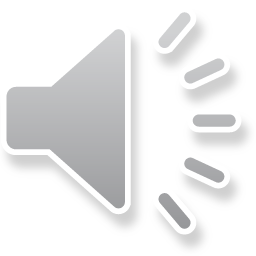 Opération 4
659 + … 
= 700
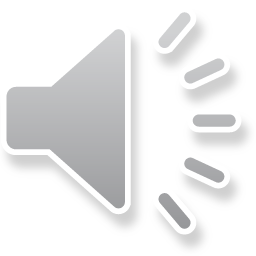 Opération 5
898 + … 
= 900
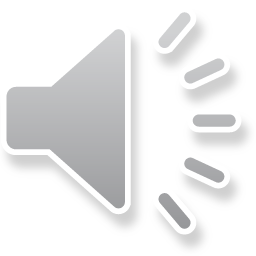 Opération 6
132 + … 
= 200
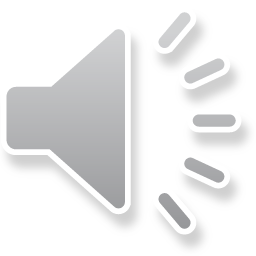 Opération 7
654 + … 
= 700
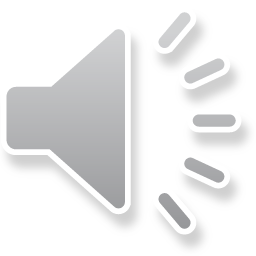 Opération 8
29 + … 
= 100
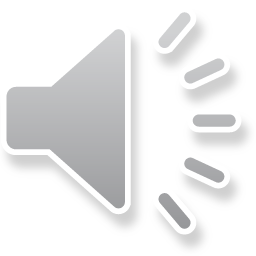 Opération 9
888 + … 
= 900
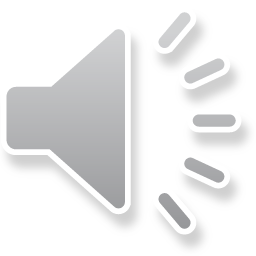 Opération 10
909 + … 
= 1 000
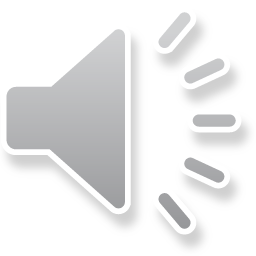 Opération 11
574 + … 
= 600
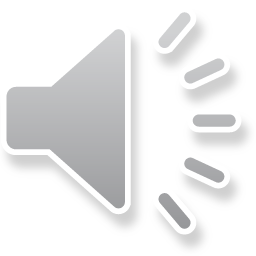 Opération 12
285 + … 
= 300
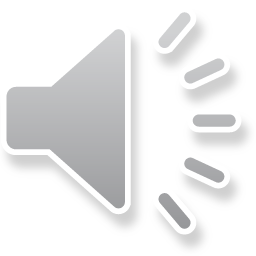 Opération 13
740 + … 
= 800
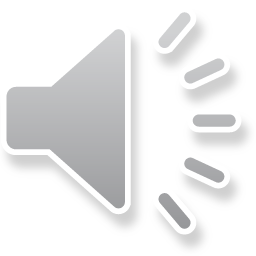 Opération 14
445 + … 
= 500
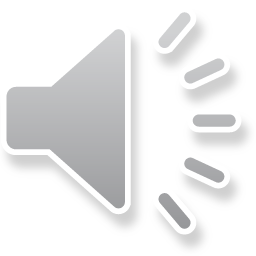 Opération 15
814 + … 
= 900
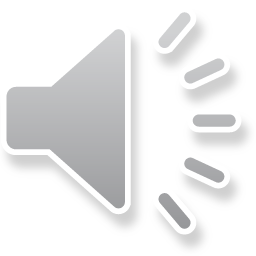 Opération 16
673 + … 
= 700
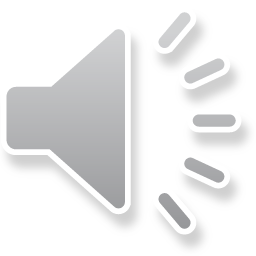 Opération 17
462 + … 
= 500
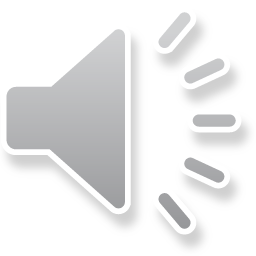 Opération 18
6 + … 
= 100
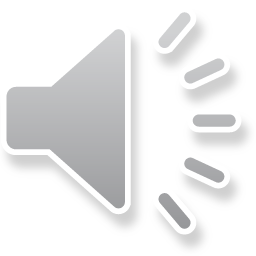 Problème
En course longue, Tissaïa doit courir 800 mètres. Pour l’instant, elle a parcouru 760 mètres.
Quelle distance Tissaïa doit-elle encore parcourir ?
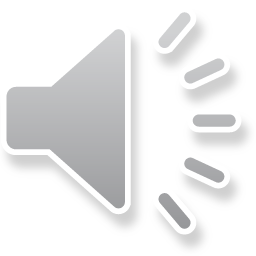 Correction
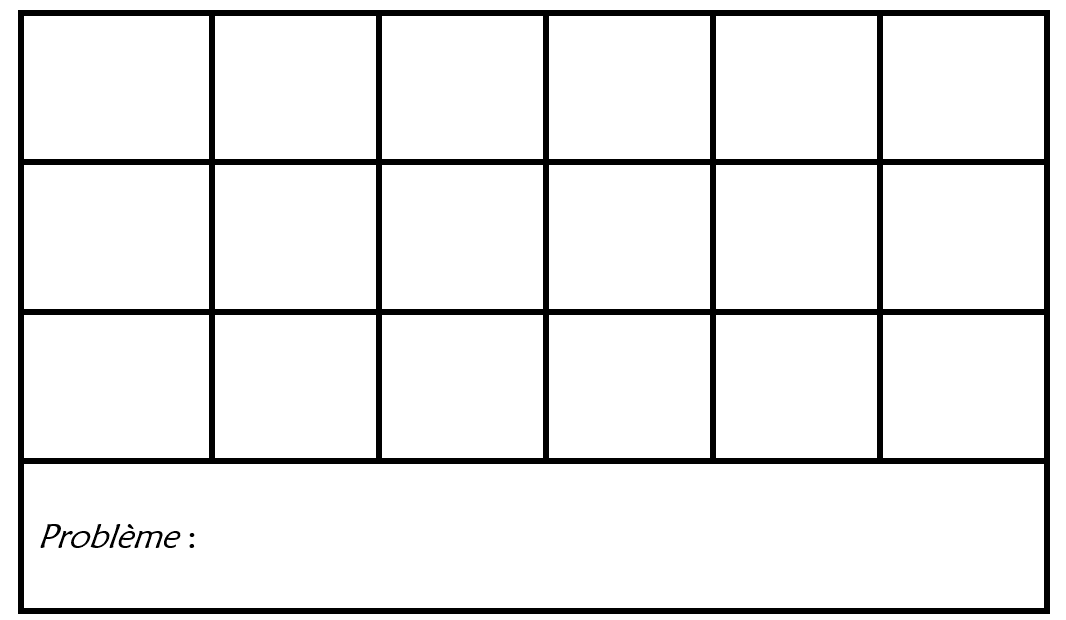